Winter Outlook, Tools/Resources
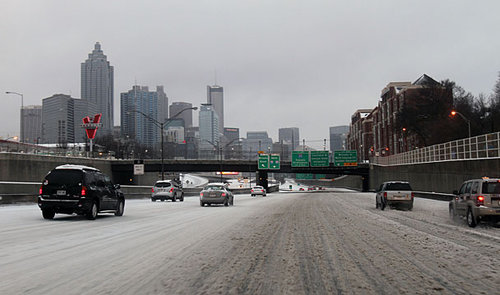 Source: AJC (1/10/11)
2017 North & Central Georgia Partners Workshop  Adam Baker & David Nadler                                               NWS Atlanta, GA
Tropical Systems
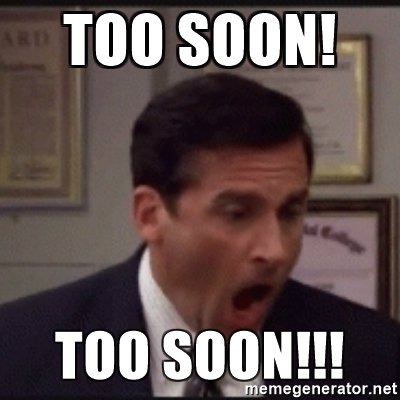 Projected Number of Named Storms though February
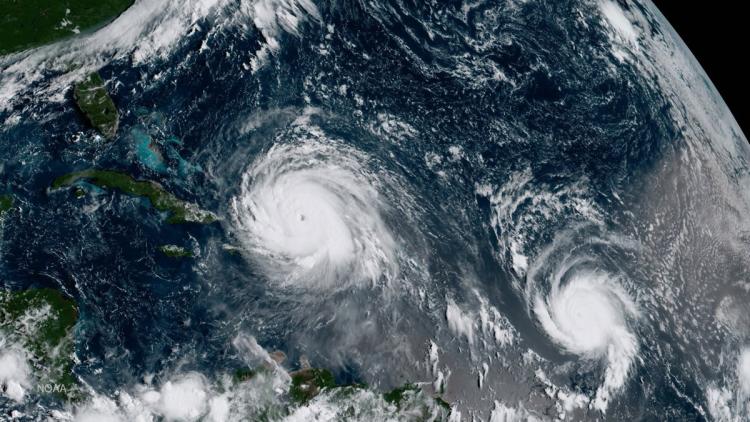 El Niño vs La Niña
La Niña
El Niño
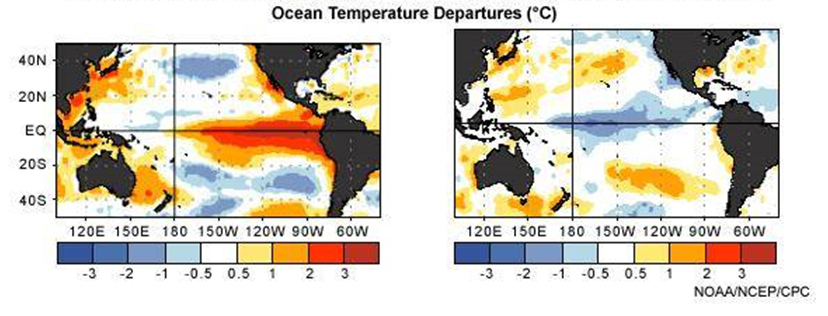 Warmer
Cooler
oC
oC
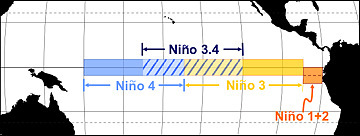 3-month avg. sea surface temps (SST) ≤ -0.5C
3-month avg. sea surface temps (SST) ≥ +0.5C
[Speaker Notes: El Nino episodes (left side) reflect periods of exceptionally warm sea surface temperatures across the eastern tropical Pacific.
La Nina episodes (right side) represent periods of below-average sea-surface temperatures across the eastern tropical Pacific. These episodes typically last approximately 9-12 months.]
Forecast
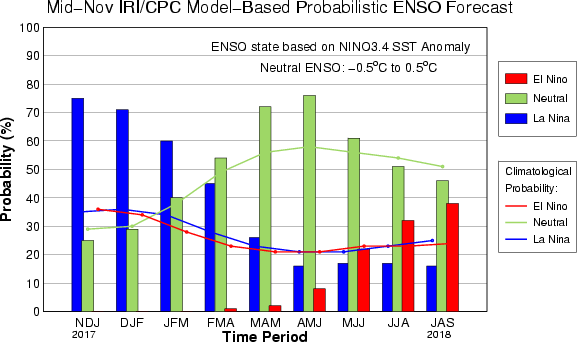 Likely La Nina Through Winter
Neutral By Spring/Summer
Spring/Summer
Winter
La Niña Forecast (into 2018)
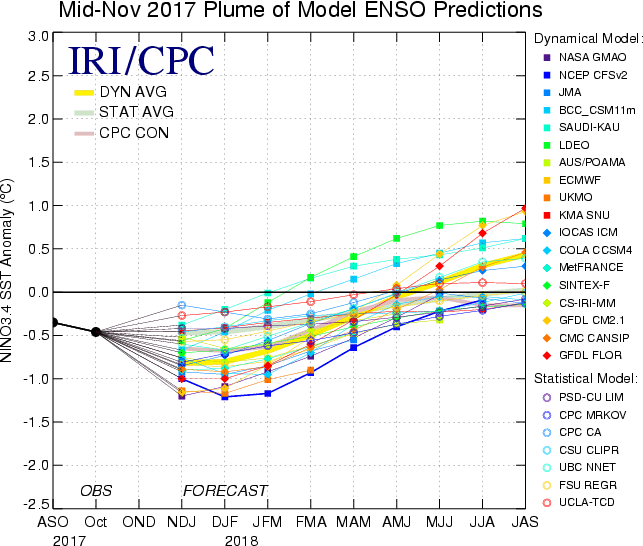 Average solution through Winter
Past La Niña Winters             (Over Last Decade)
Oceanic Nino Indices (La Nina -0.5C / Strong La Nina -1.5C)
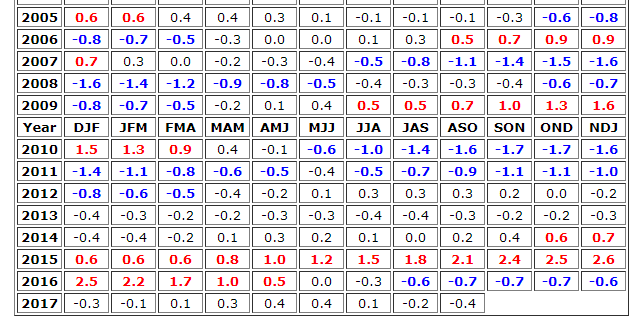 La Niña Winter Influences
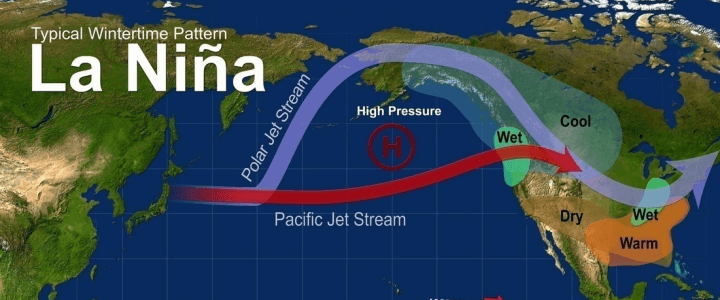 “Subtropical Jet Stream” Farther north compared to El Nino pattern
Polar jet more likely to dip southward – could result in  more “wedge” (CAD) events
Latest CPC Winter Outlook
December/January/February
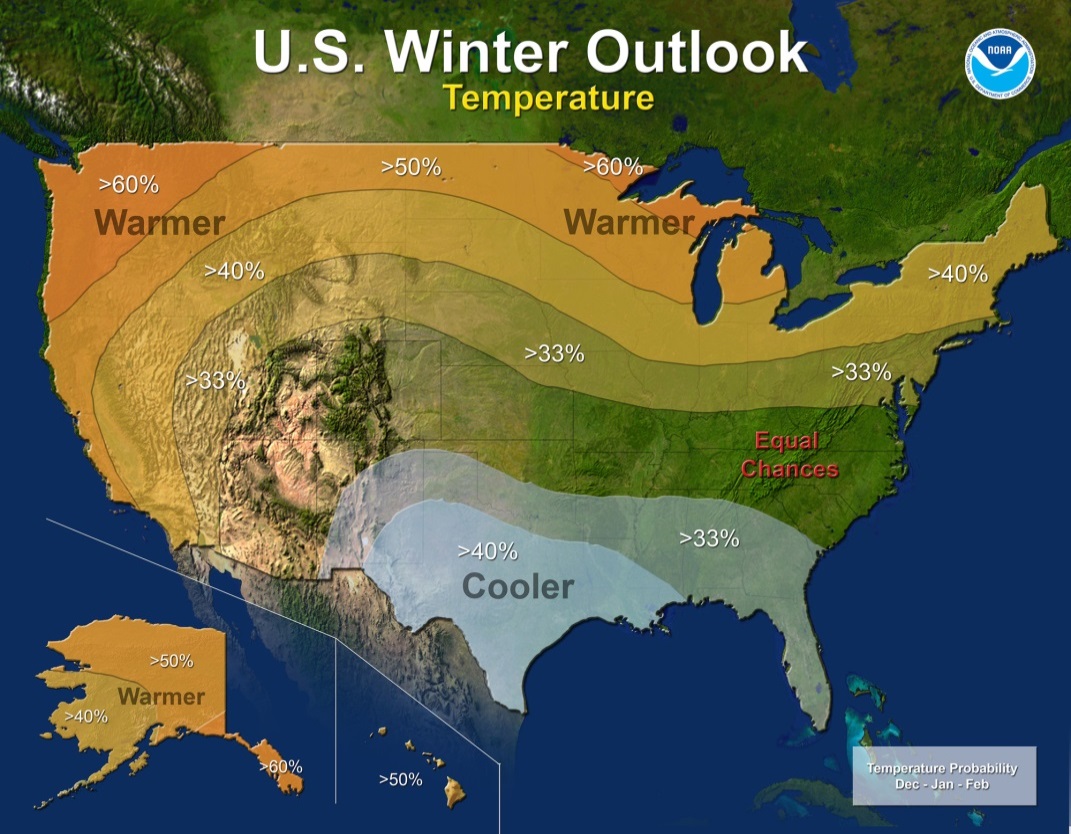 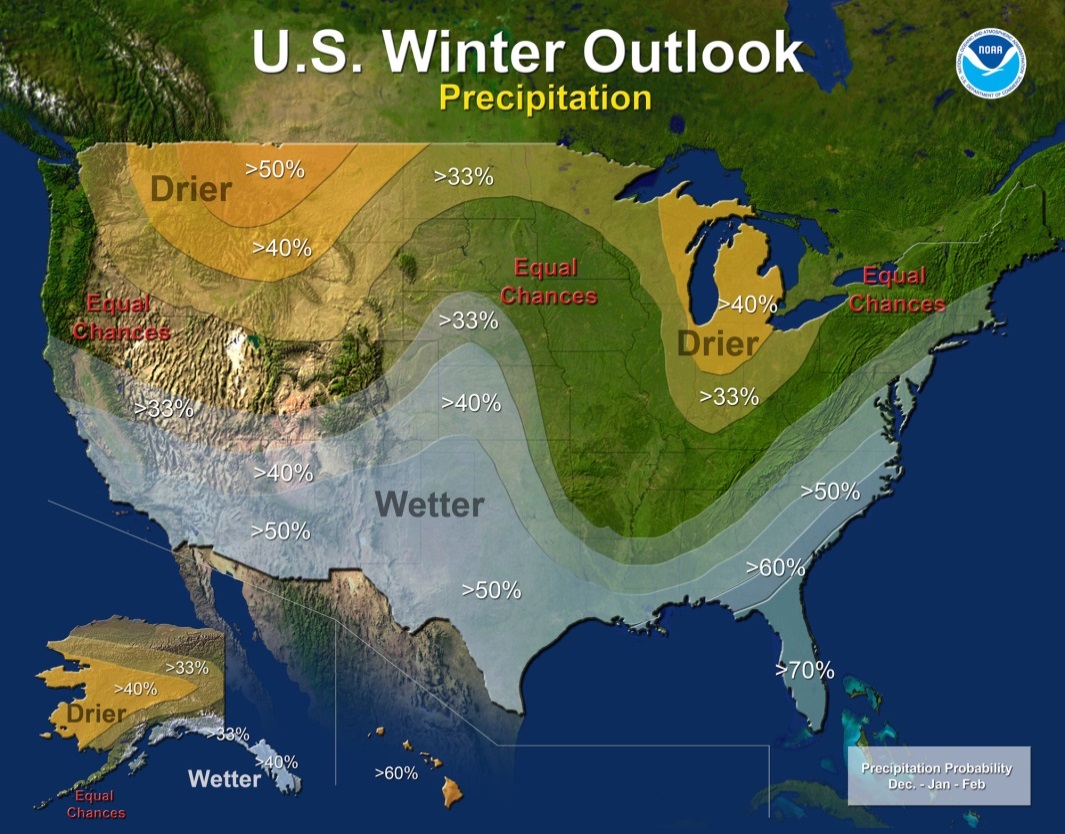 Temperature
Precipitation
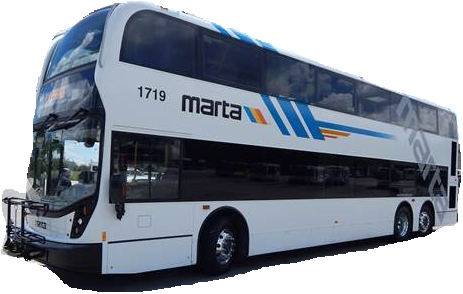 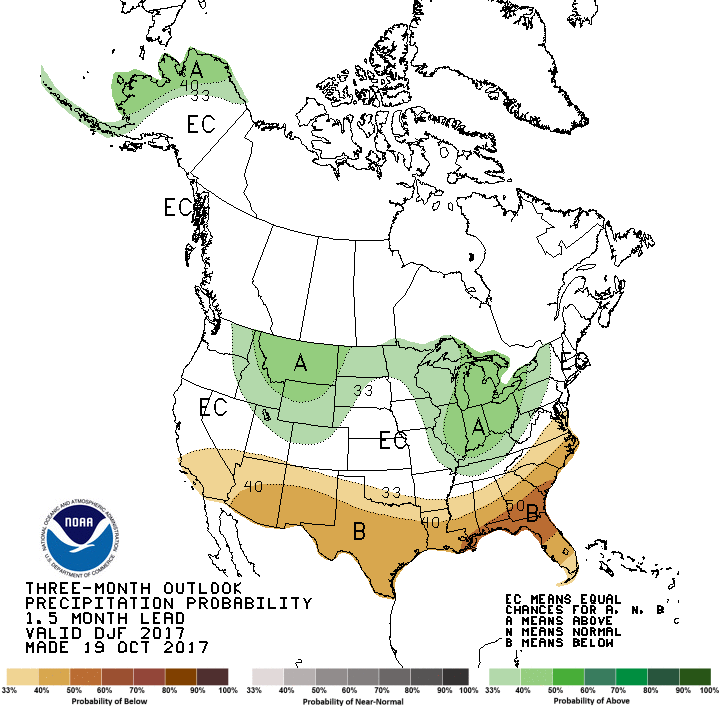 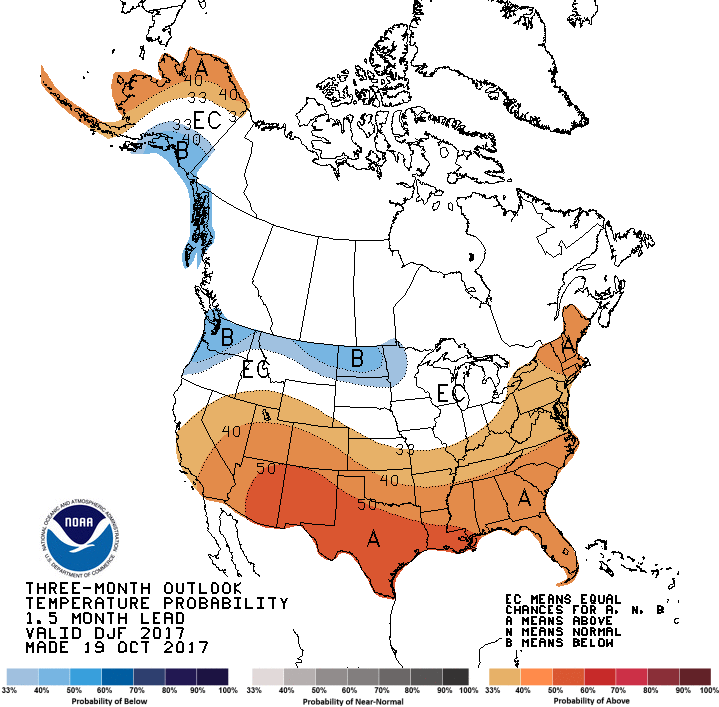 ~40-45% chance of seeing “Warmer Than Normal”
~33-50% chance of seeing “Drier Than Normal”
Local Study (North & Central GA)
Winter Temperature Comparison (since 1950)
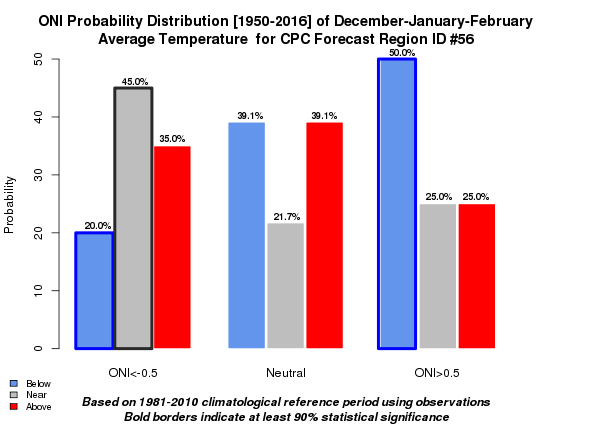 ONI = Oceanic Nino Index
Near Normal
[Speaker Notes: La Nina conditions from 1950 to 2016 have resulted in a 45% probability of North and Central Georgia seeing near normal temperatures during the winter months.]
Local Study (North & Central GA)
Winter Precipitation Comparison (since 1950)
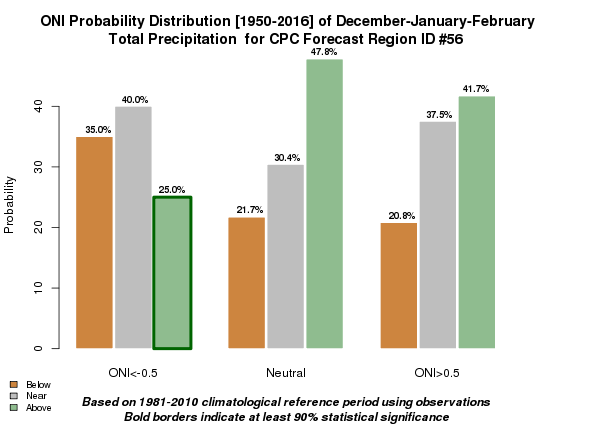 ONI = Oceanic Nino Index
Near Normal
[Speaker Notes: La Nina conditions from 1950 to 2016 have resulted in a 40% probability of North and Central Georgia seeing near normal precipitation during the winter months.]
So What’s Normal?
Dec-Feb 30-year Averages
Precipitation Total
Snow Total
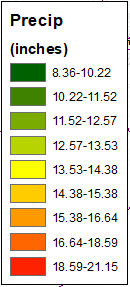 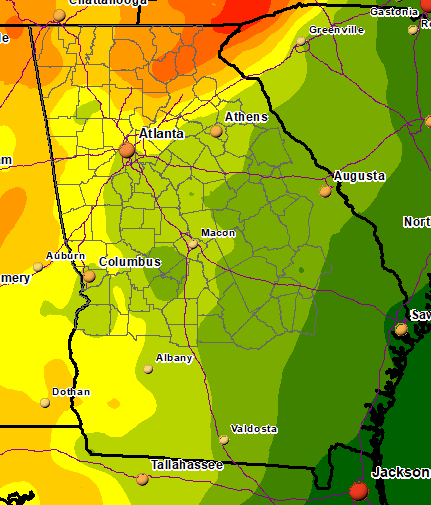 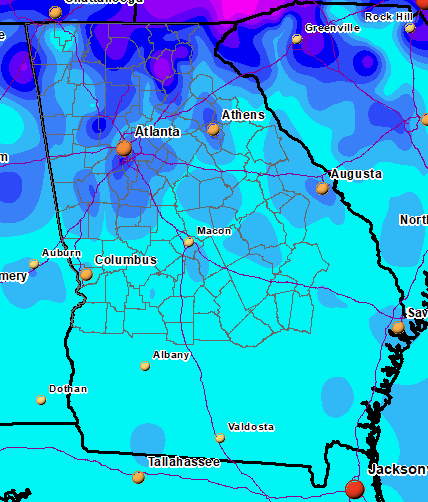 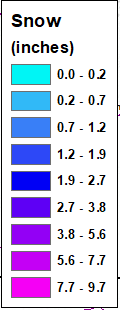 15-20”
3-6”
1-3”
12-15”
<1”
<1”
9-12”
So What’s Normal?
Dec-Feb 30-year Averages
Max Temp
Min Temp
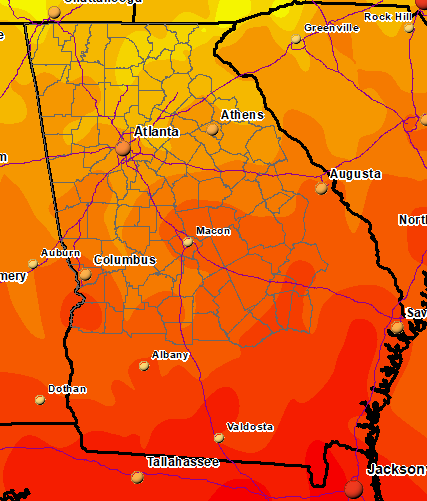 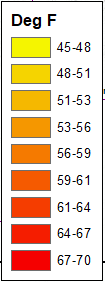 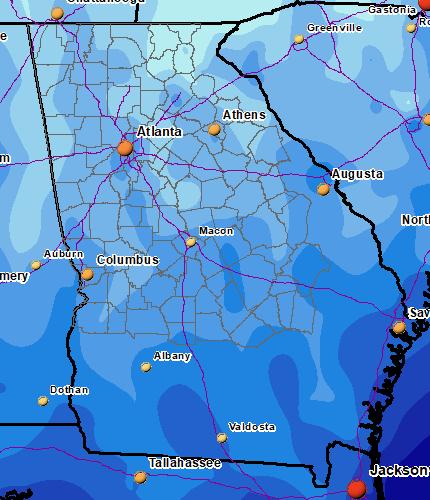 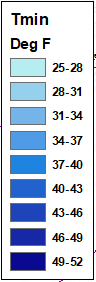 Upper 20s
Upper 40s
Low 30s
Low/Mid 50s
Mid/Upper 30s
Low/Mid 60s
Low 40s
Past La Niña Winters
Notable Events (N/Cntrl GA) Since 2005-06
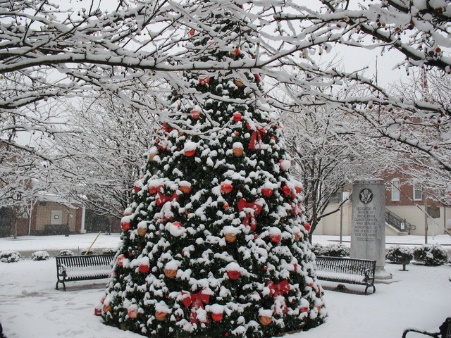 Myfoxatlanta.com
2010-11 (5th Snowiest):
White Christmas (ATL)
Jan 9-10 Heavy Snow (4-6” Atl, up to 10” north)
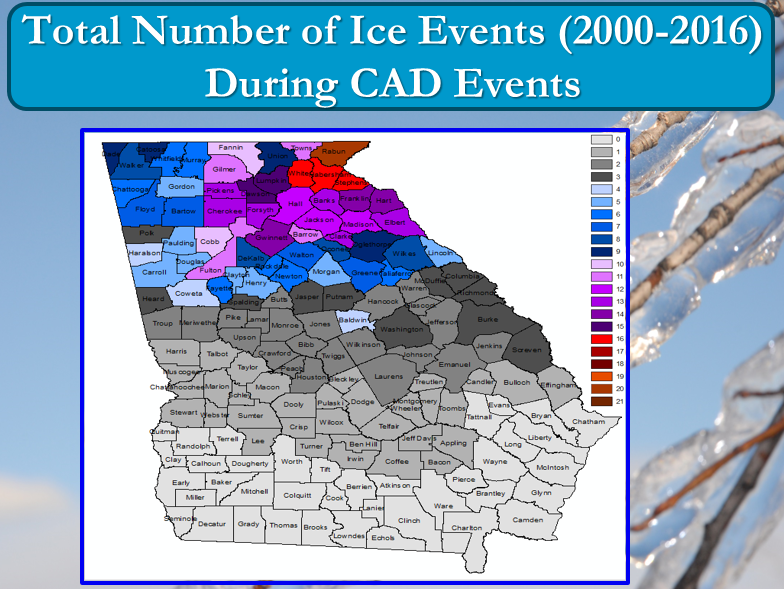 2000-2016 Ice Events:
Probability increases w/La Nina patterns  
Tornadic/Severe events occurred during all
Feb 28 & Dec 22 ‘11
Feb 18 ’09
Feb 17 ’08
Jan 2 ’06
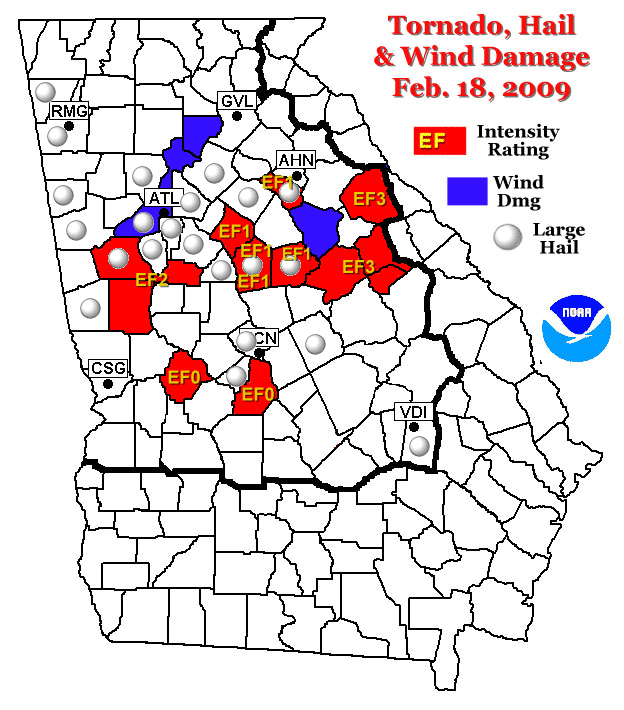 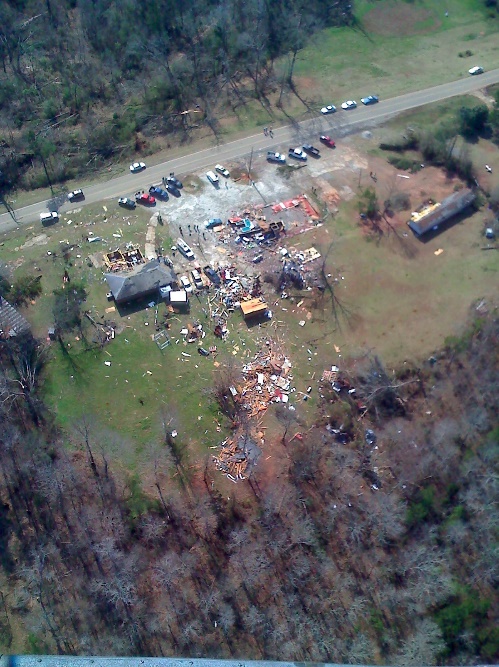 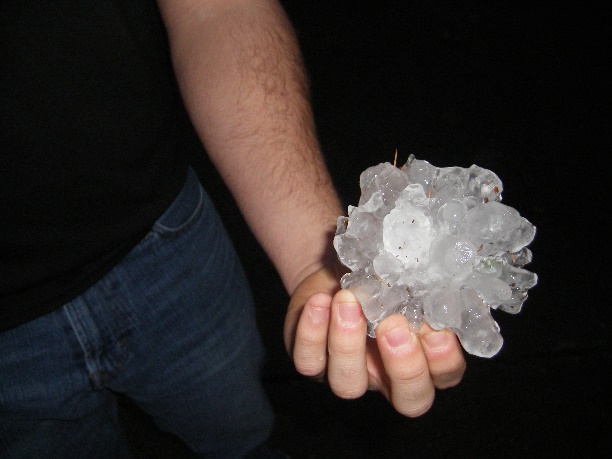 Ice Events (2000-2016)
La Nina patterns vs. El Nino
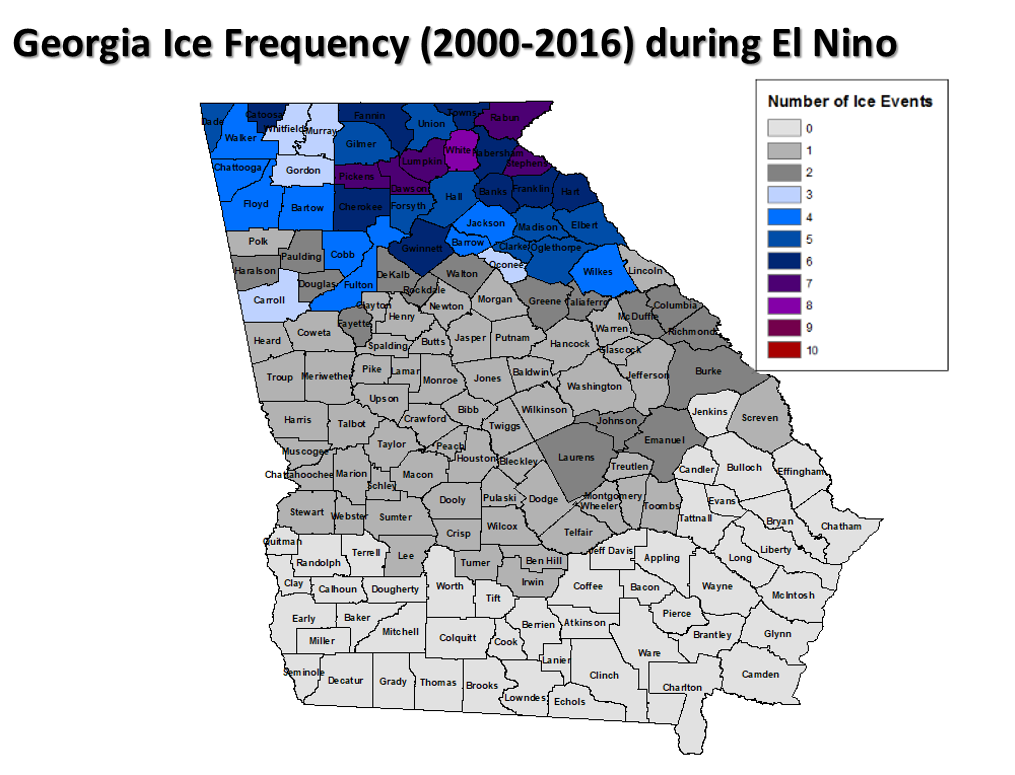 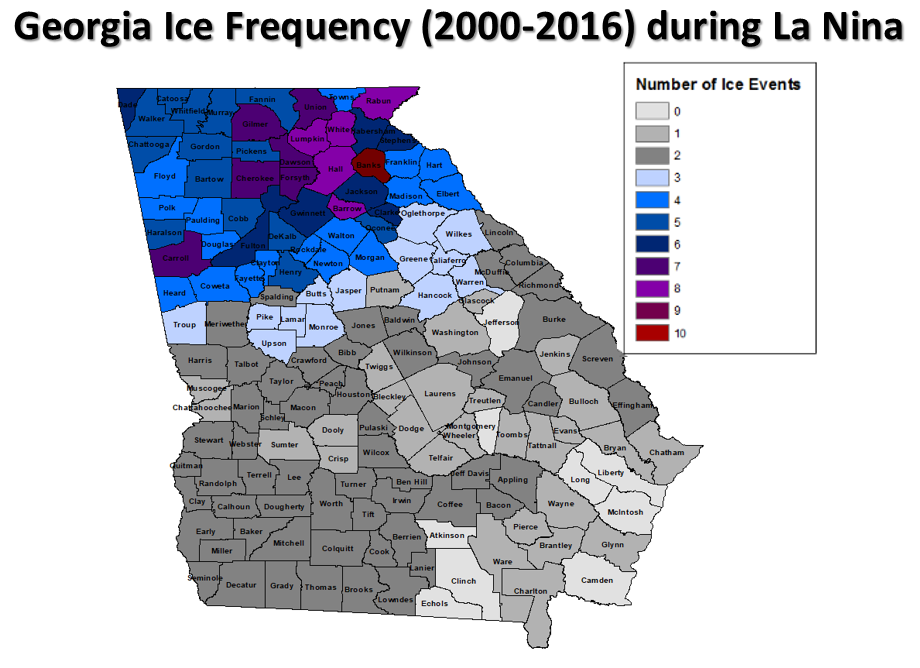 El Nino Winters (Dec/Jan/Feb)
La Nina Winters (Dec/Jan/Feb)
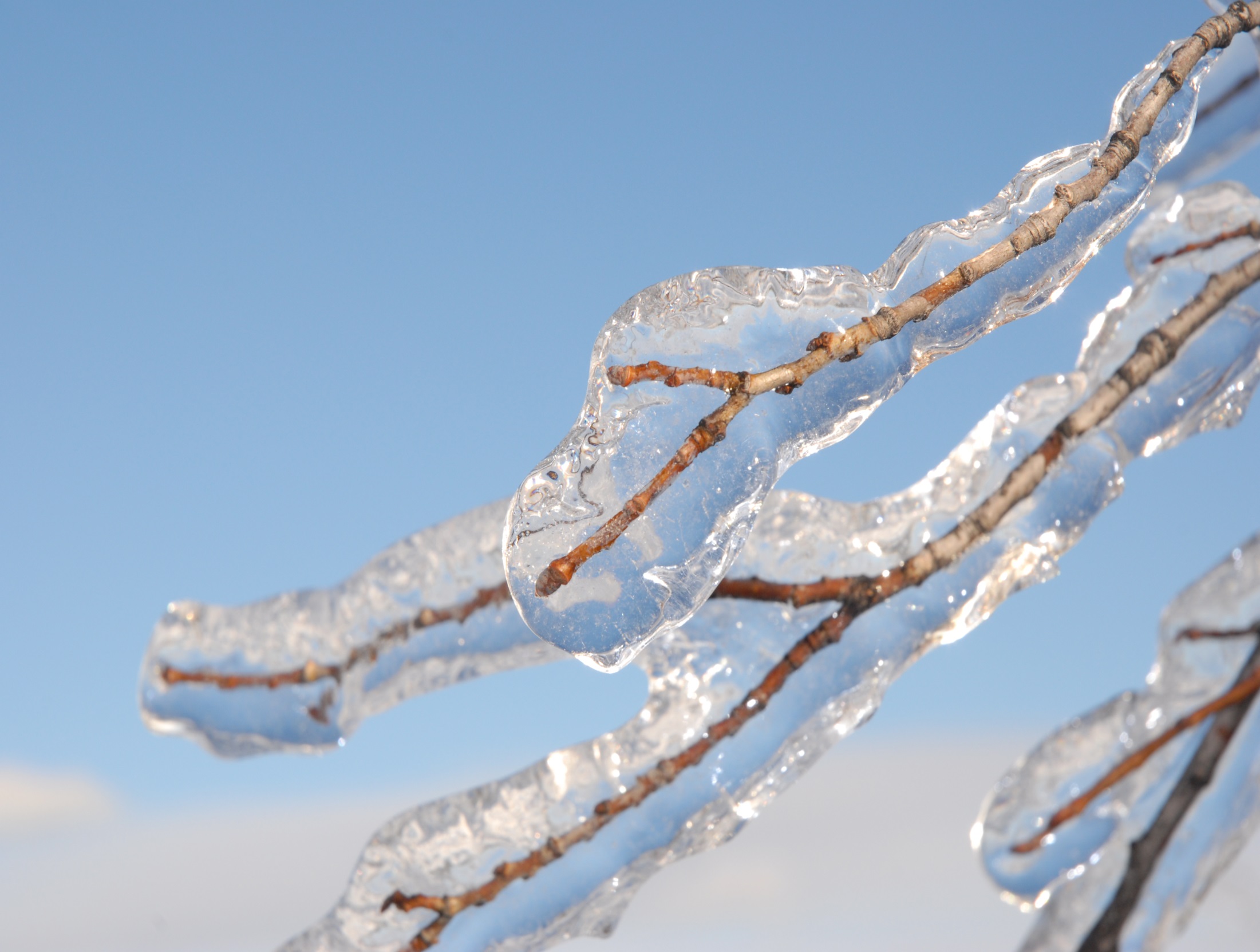 Total Number of Ice Events (2000-2016): El Nino
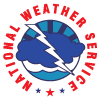 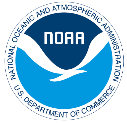 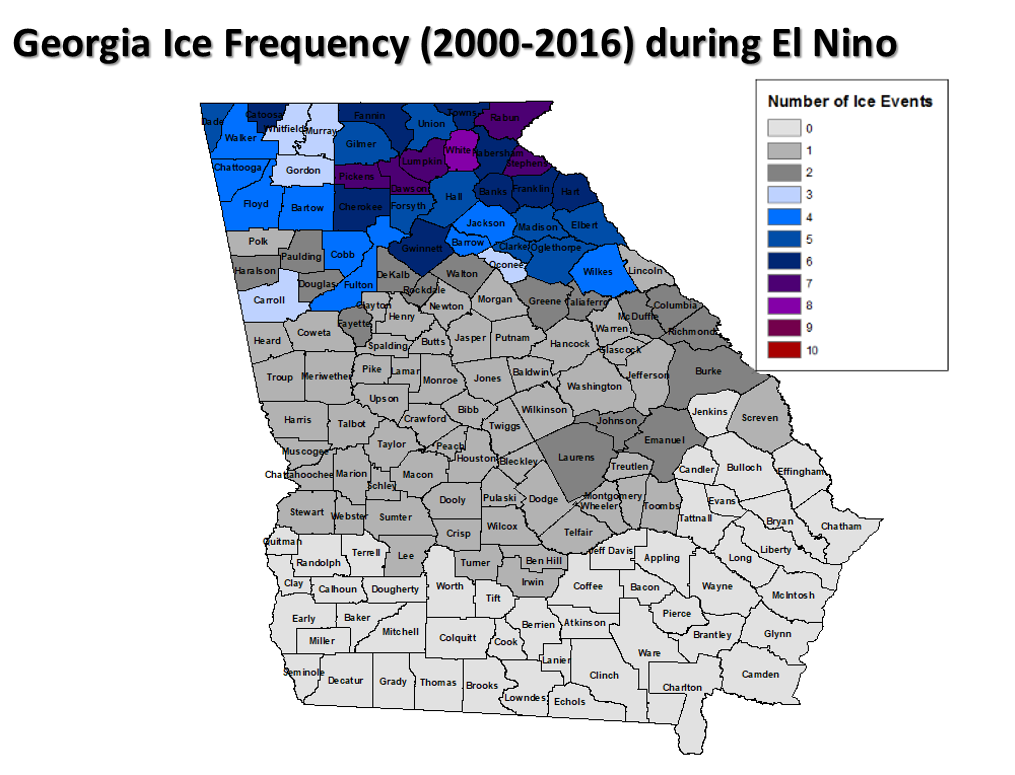 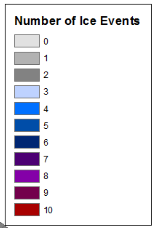 6 El Nino seasons
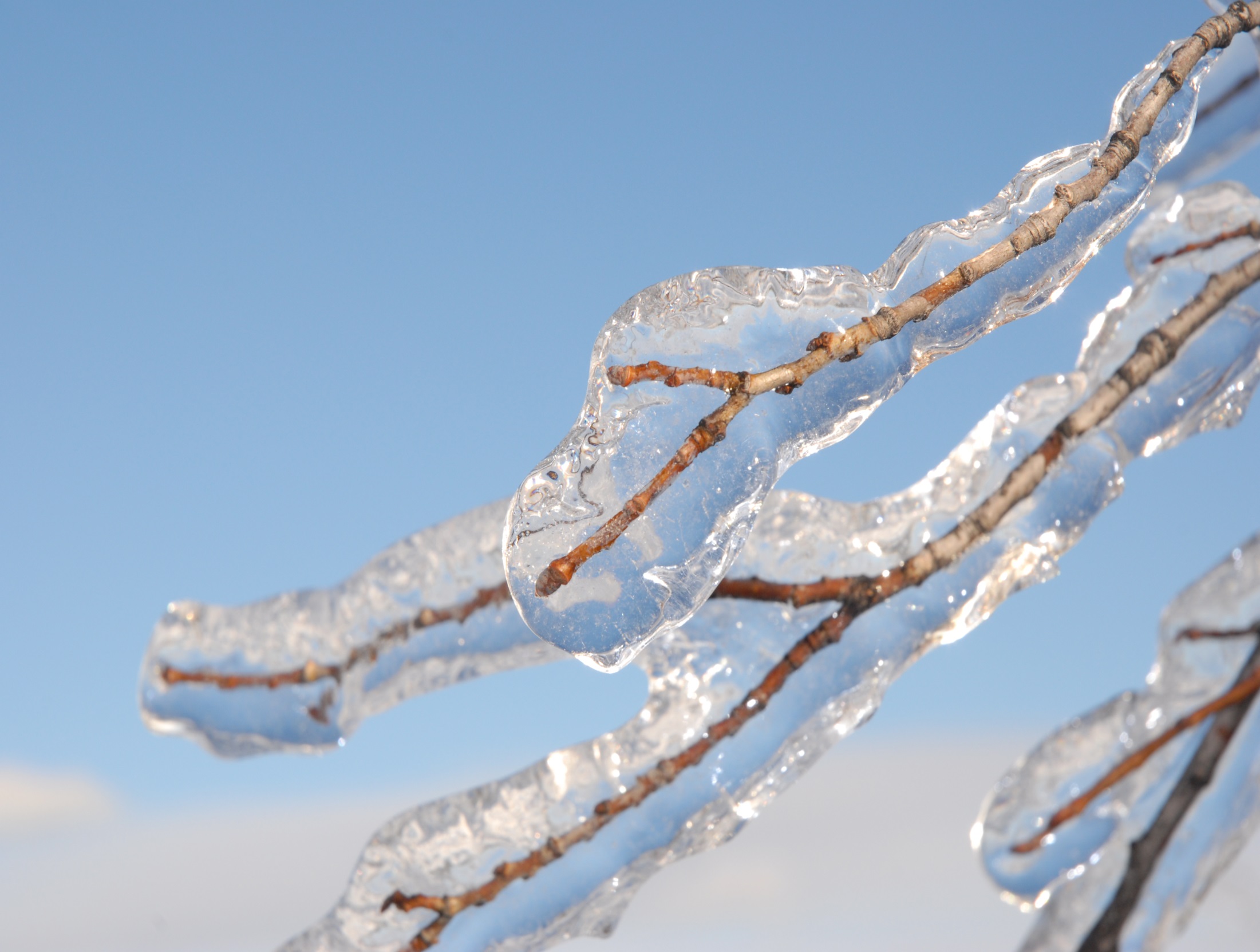 Total Number of Ice Events (2000-2016): La Nina
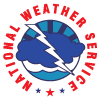 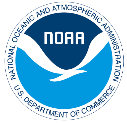 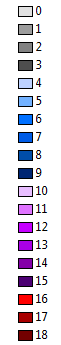 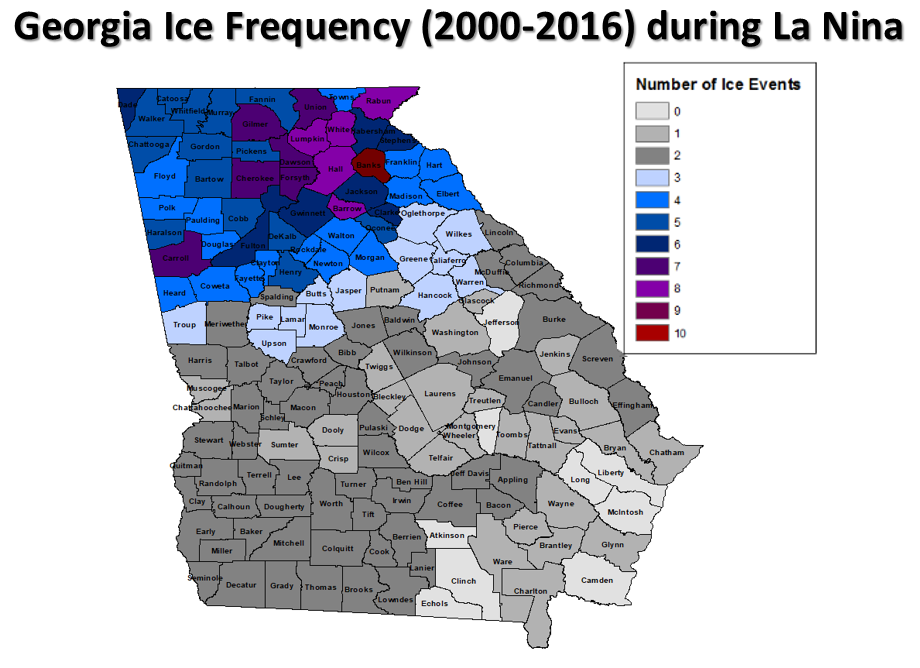 6 La Nina Seasons
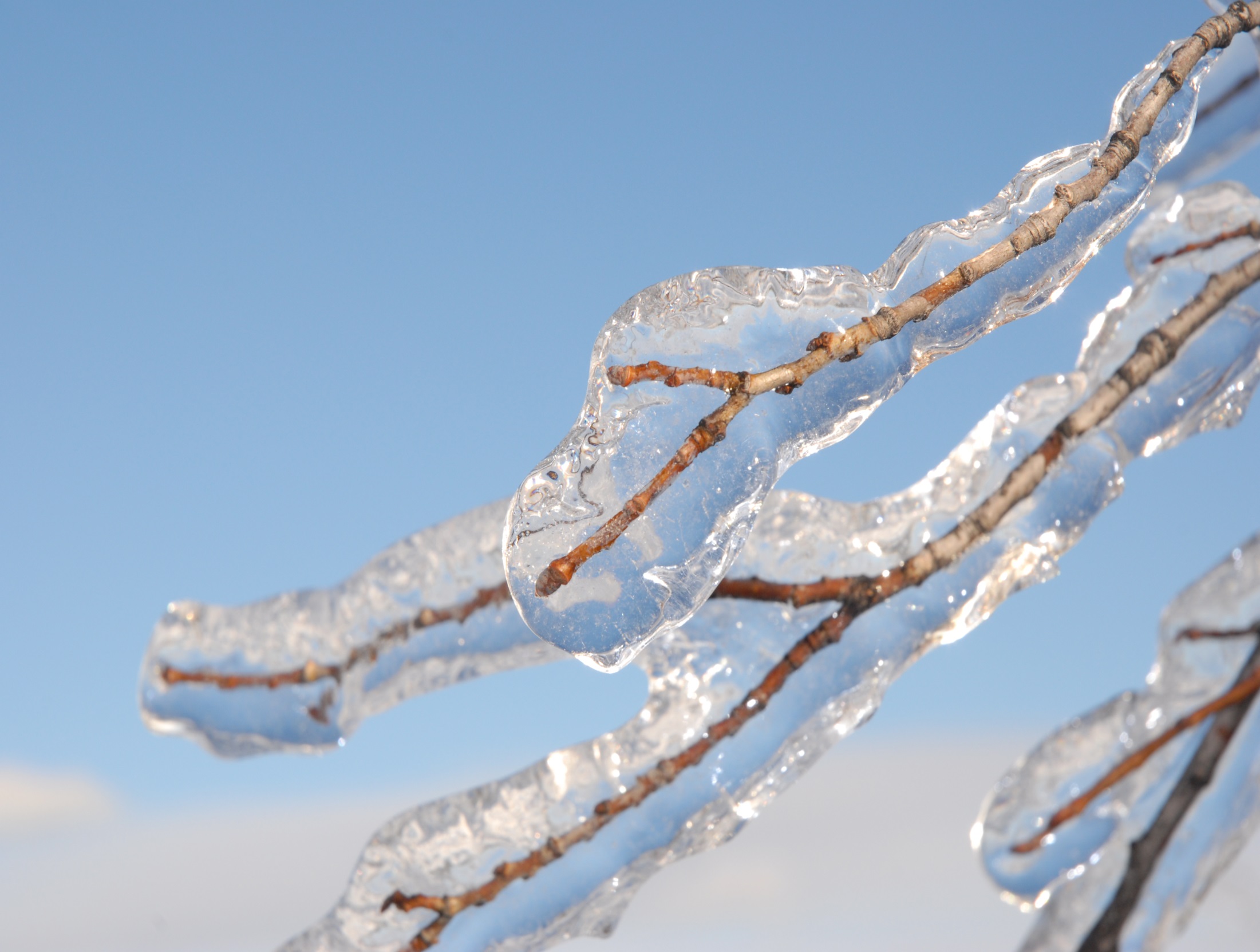 Cold Air Damming (CAD) Ice Events
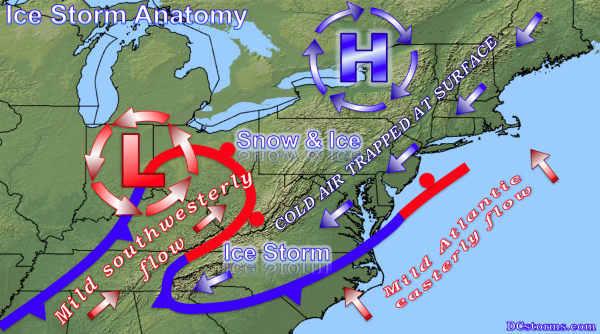 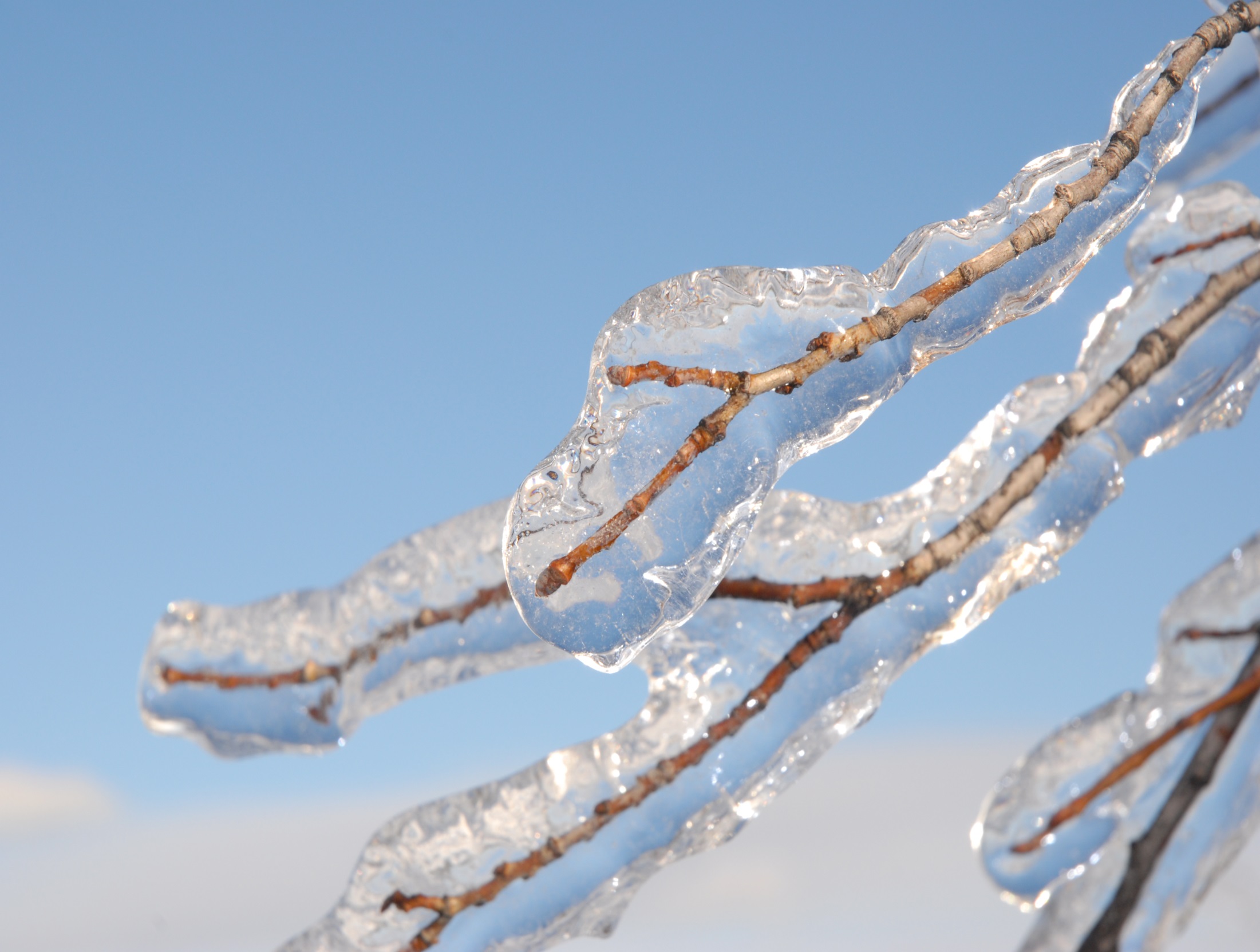 Cold Air Damming (CAD) Ice Events
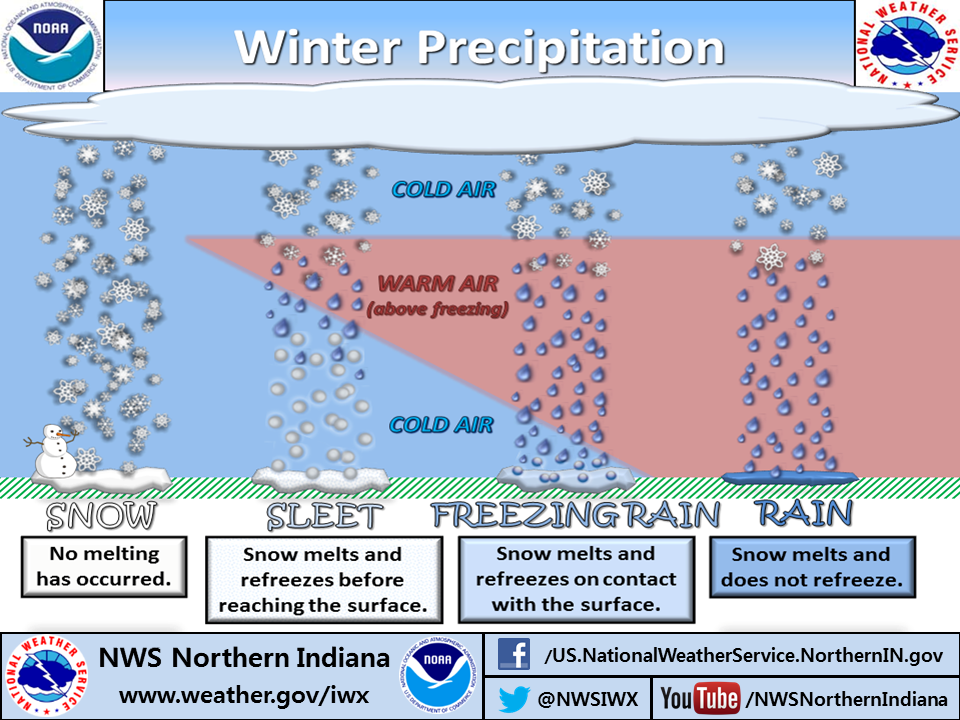 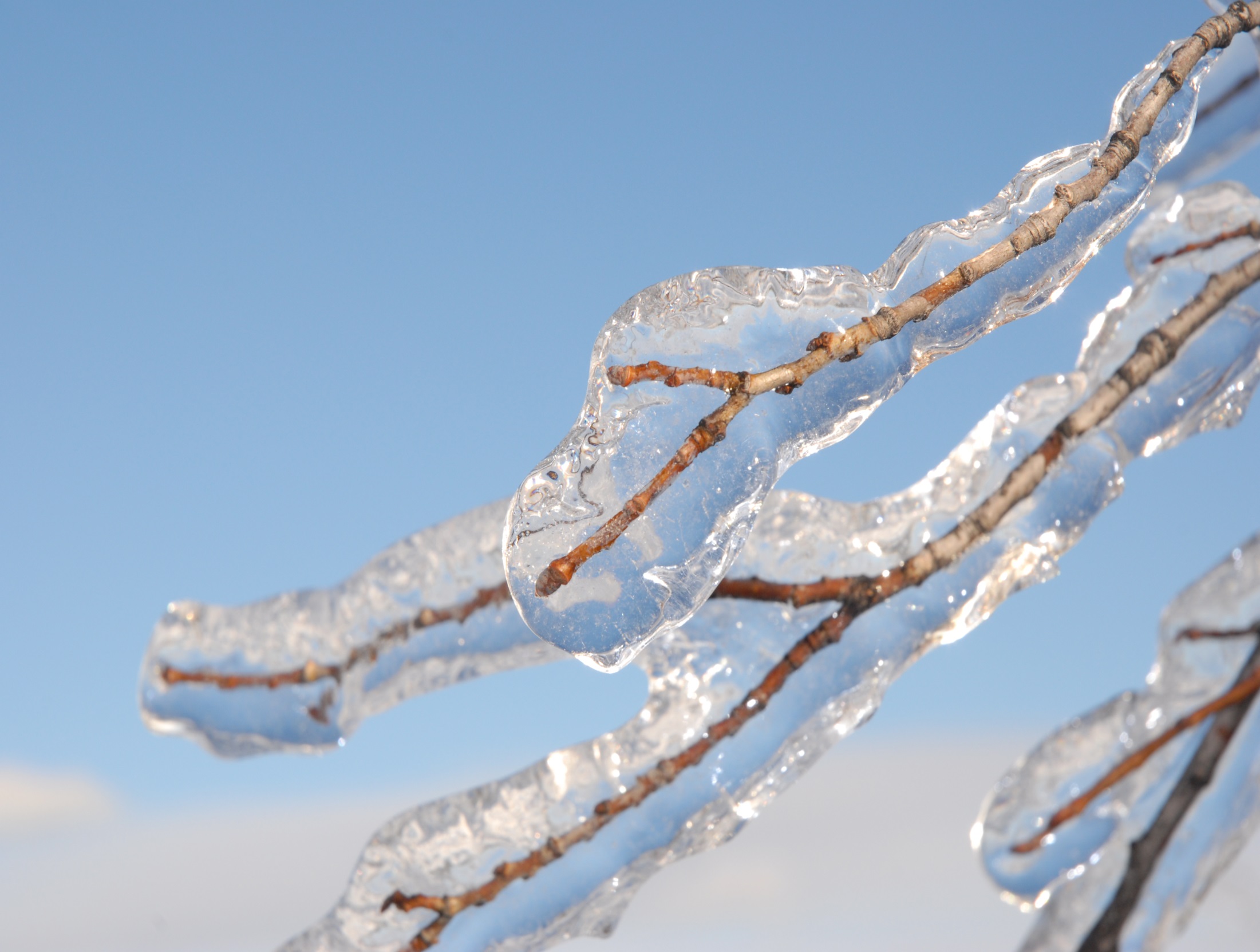 Total Number of Ice Events (2000-2016) During CAD Events
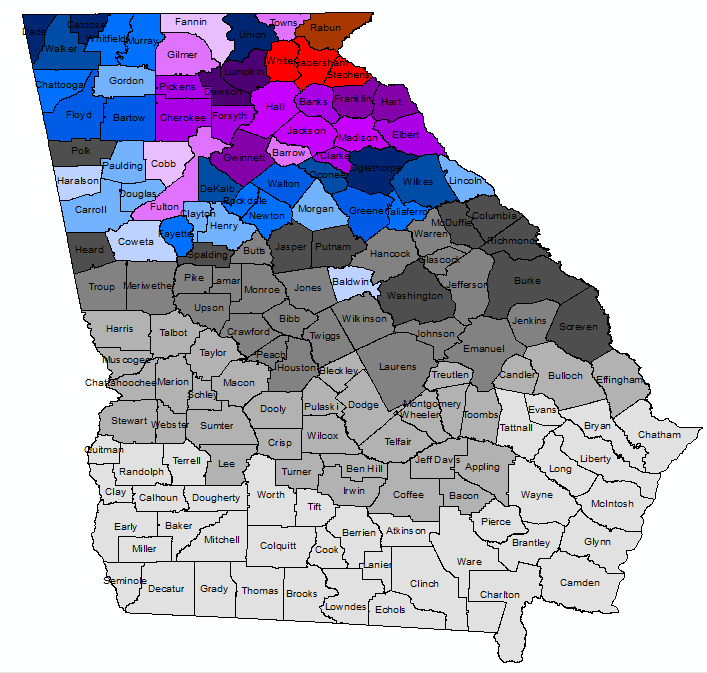 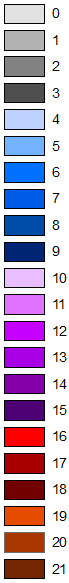 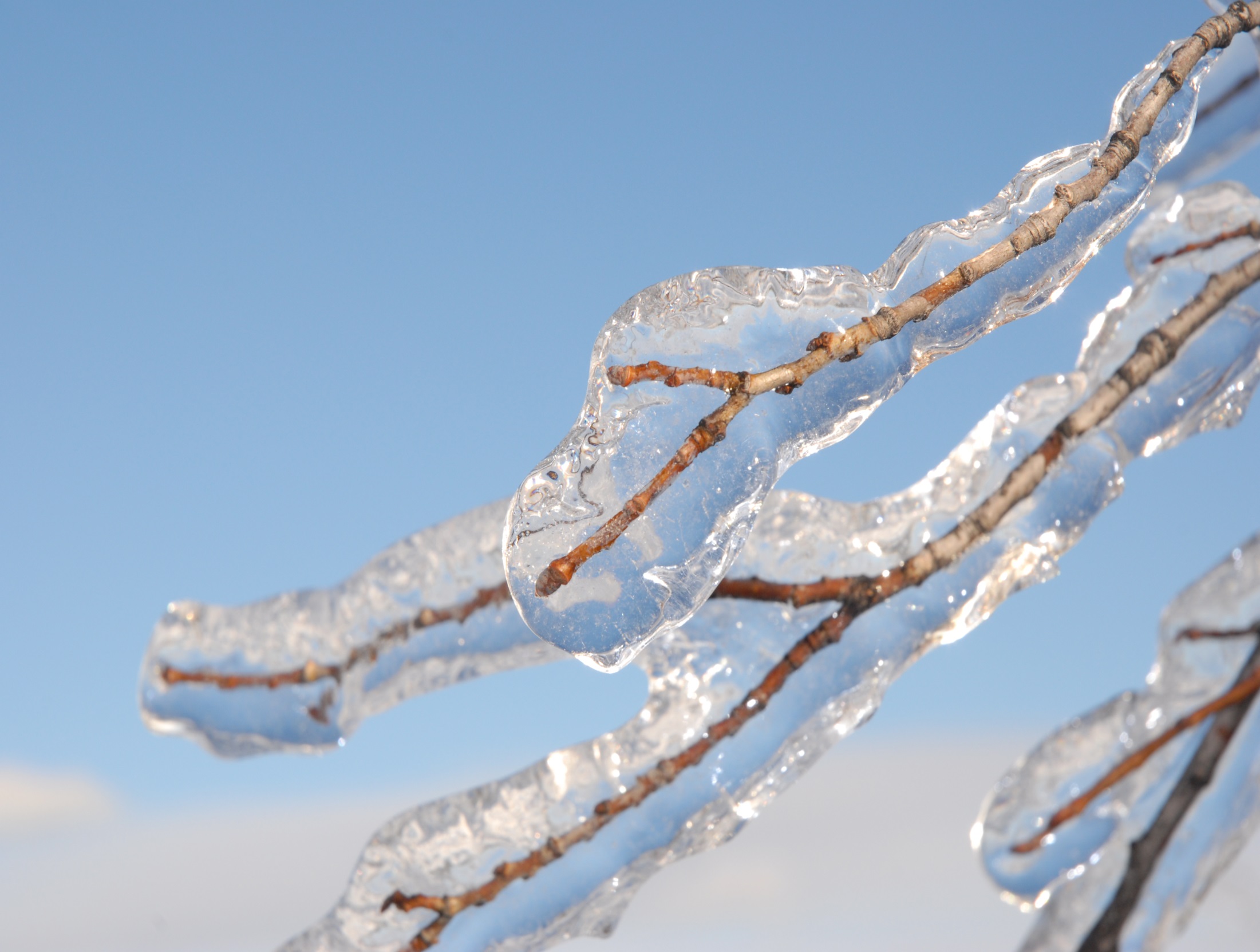 Road Tempswww.weather.gov/ffc/gdot_rwis
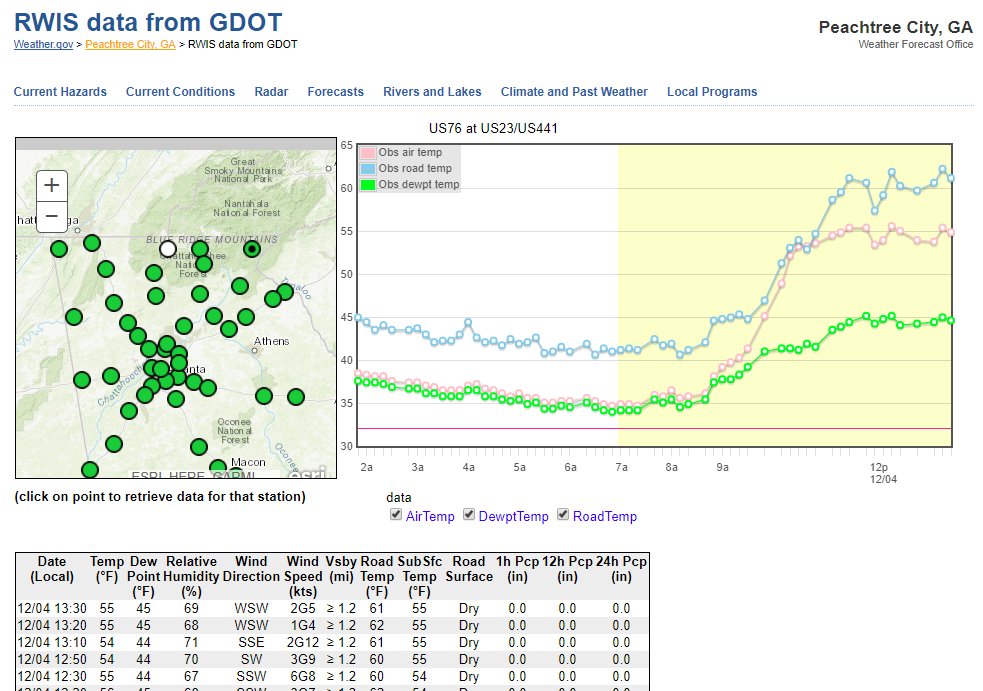 SPIA Index (http://www.spia-index.com/index.php)
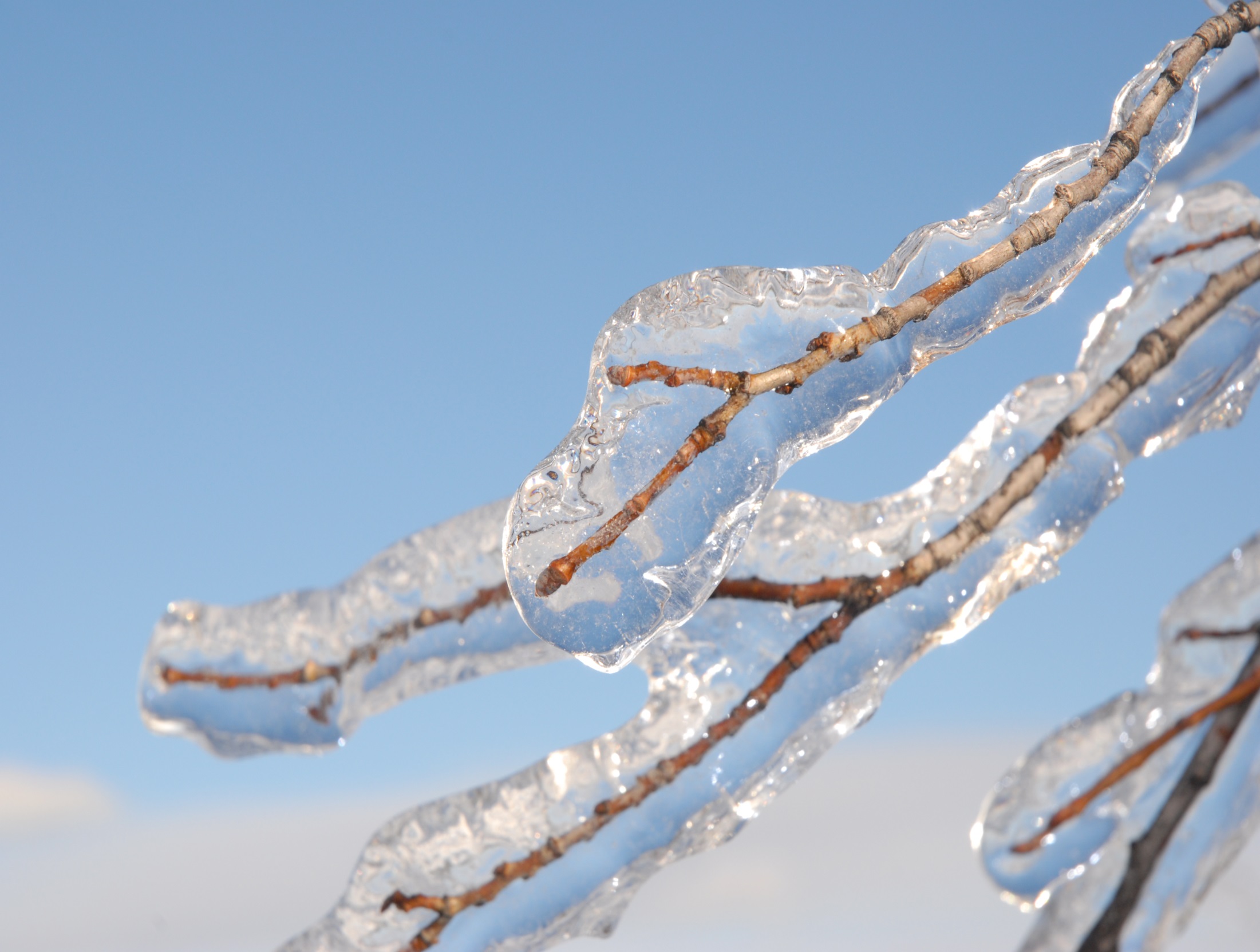 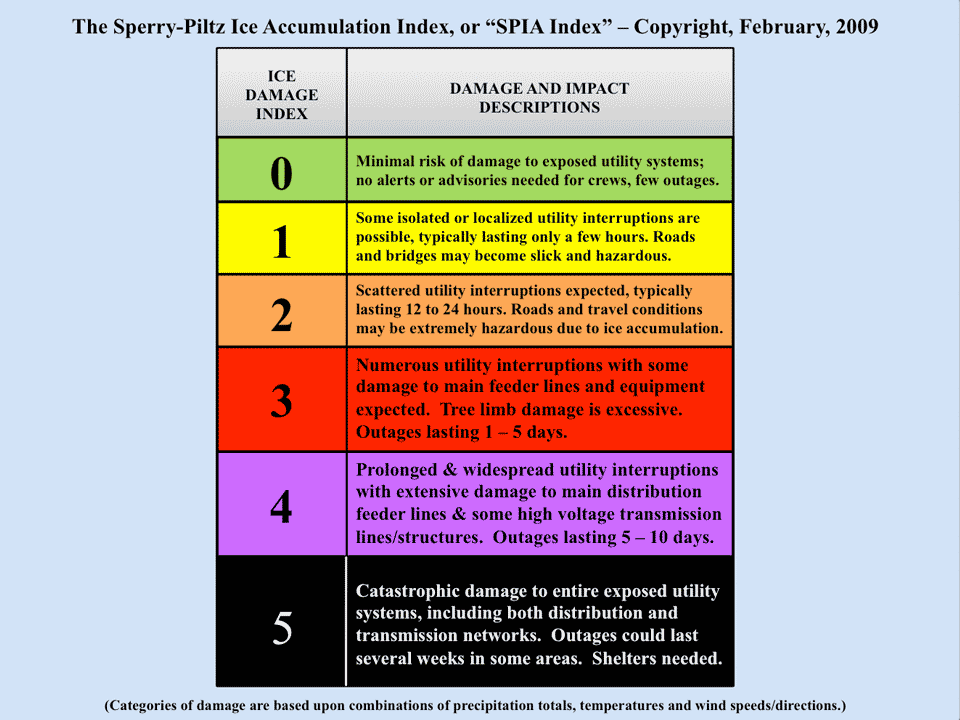 Forward-looking ice storm damage index
*Impact-based* for utility industry
Several NWS test sites: FFC is one
For more information, contact SidSperry@gmail.com
SPIA Index (http://www.spia-index.com/index.php)
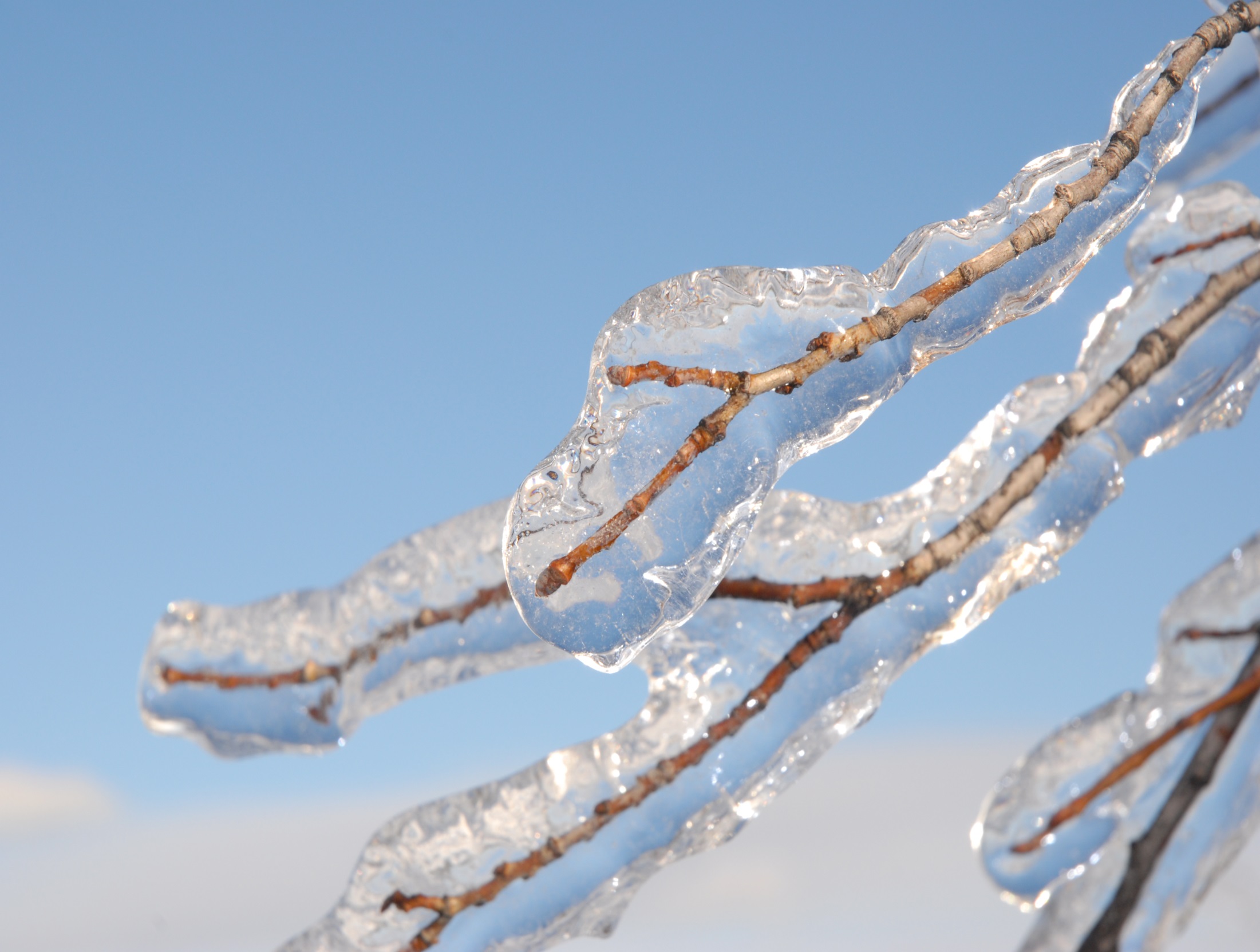 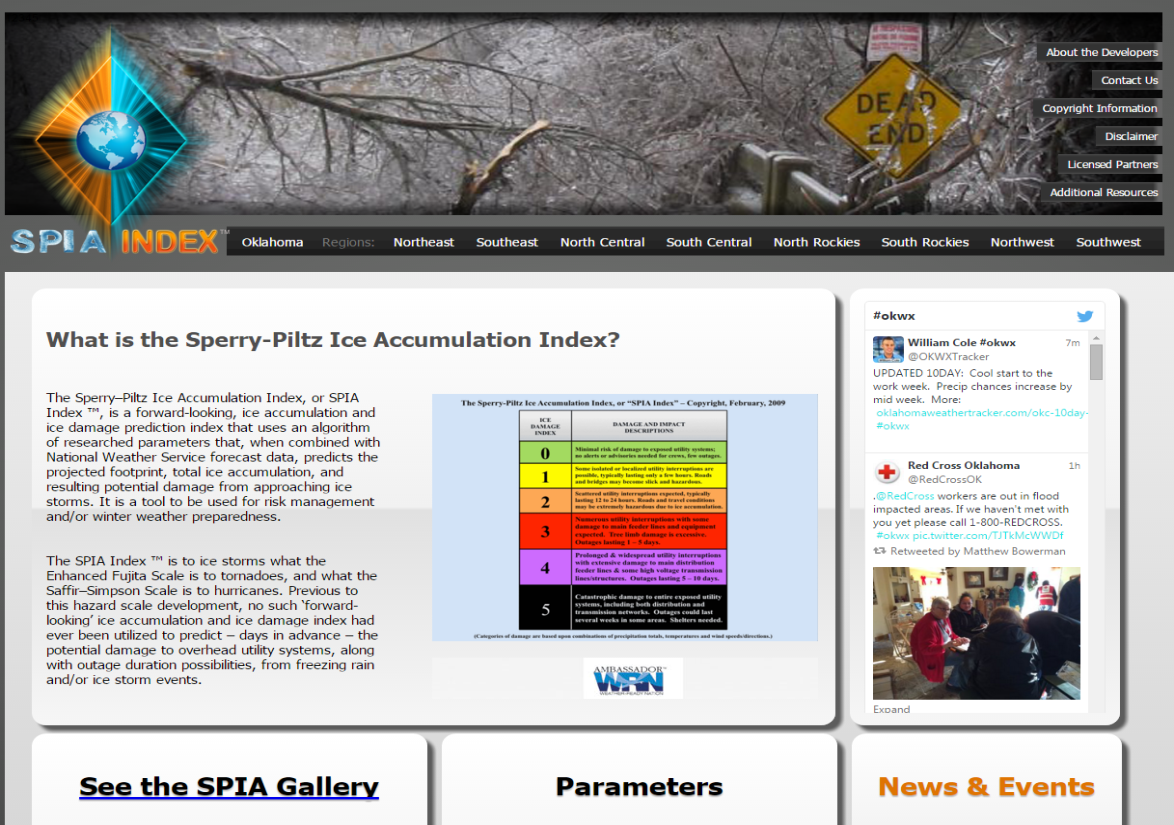 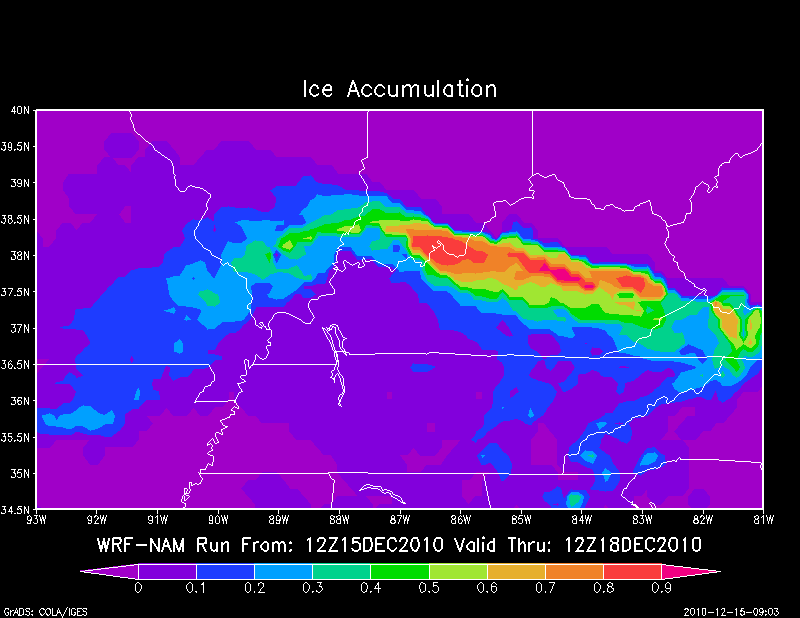 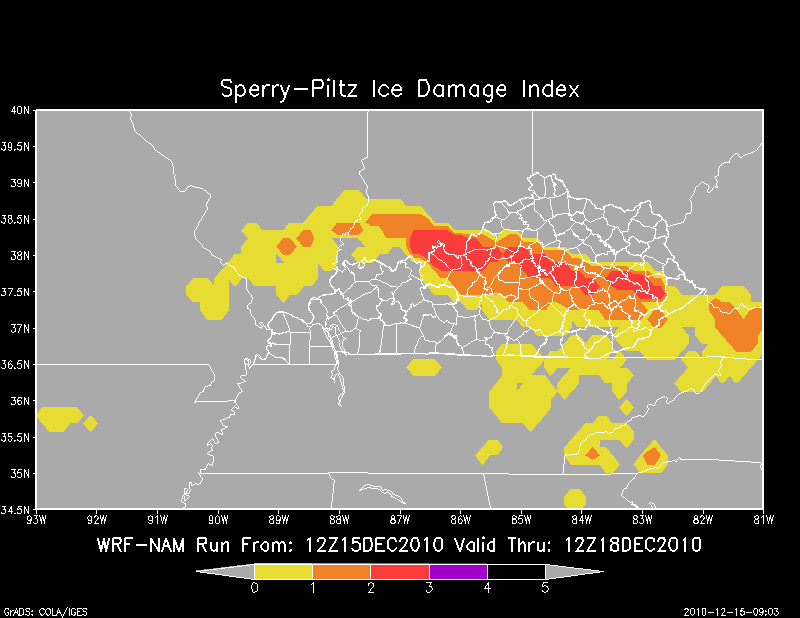 Severe Weather/Tornadoes
Graphs below taken from: http://www.ustornadoes.com/2016/03/30/how-does-el-nino-la-nina-or-la-nada-impact-the-following-tornado-season/
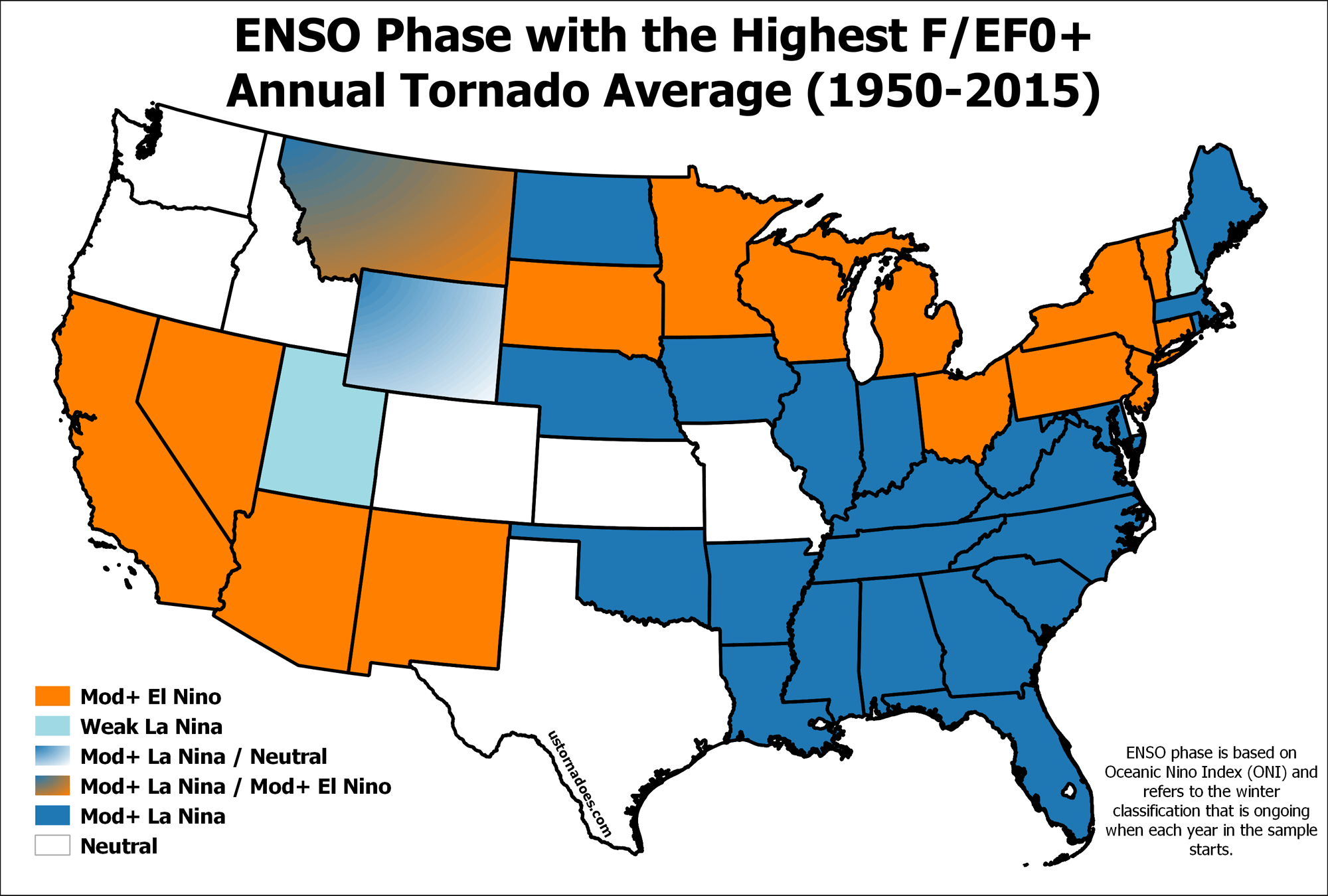 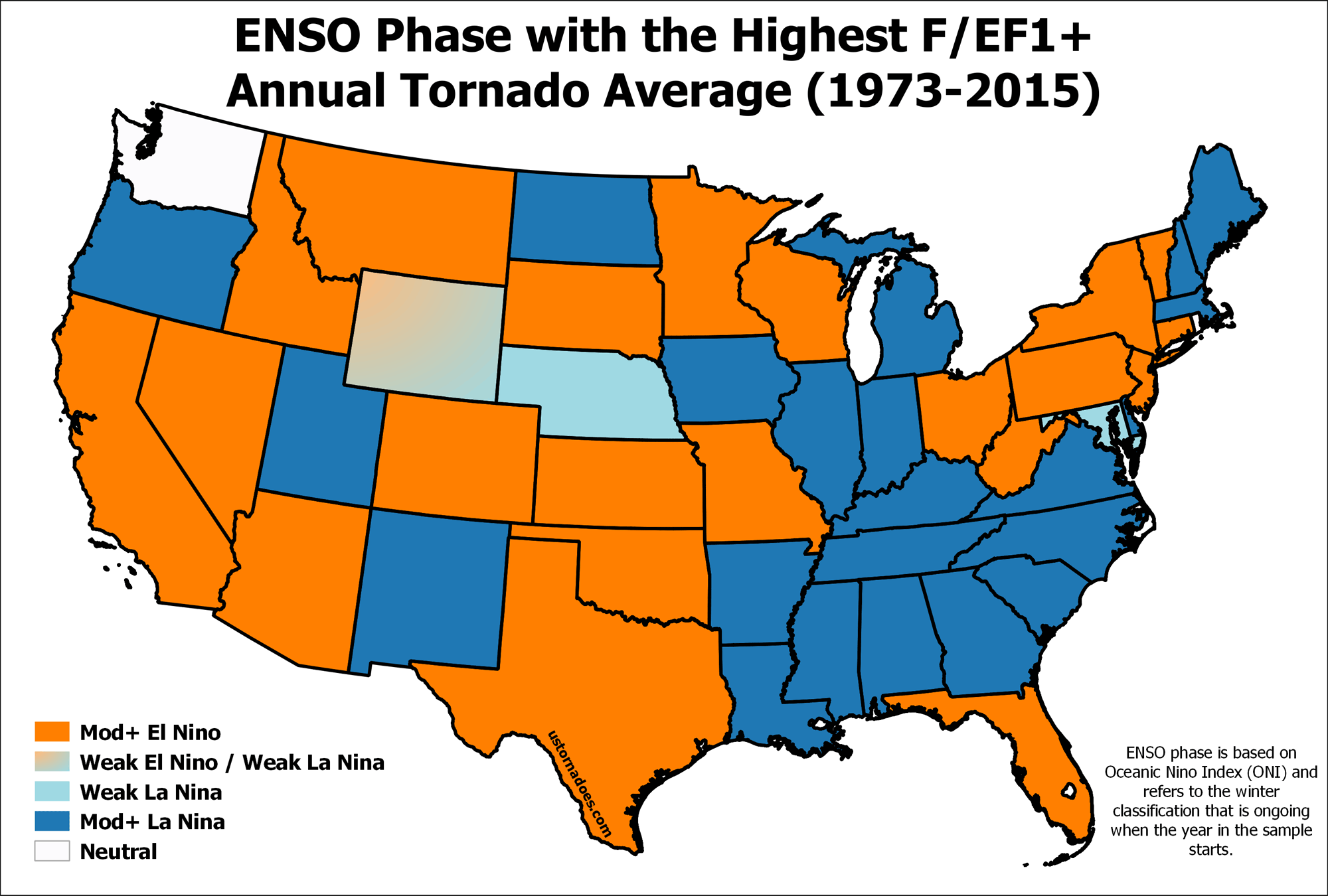 Other Influences
Stronger High
Weaker High
Strength of Polar pressure system (Arctic Oscillation)
*only forecast 2 weeks out
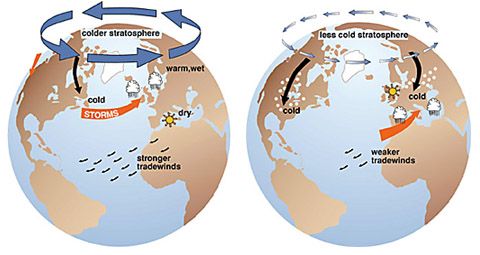 H
H
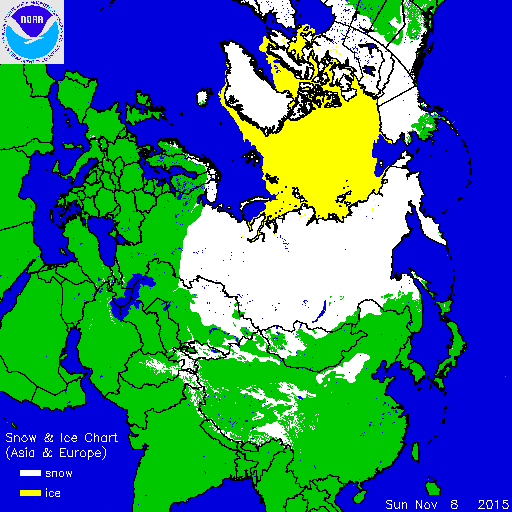 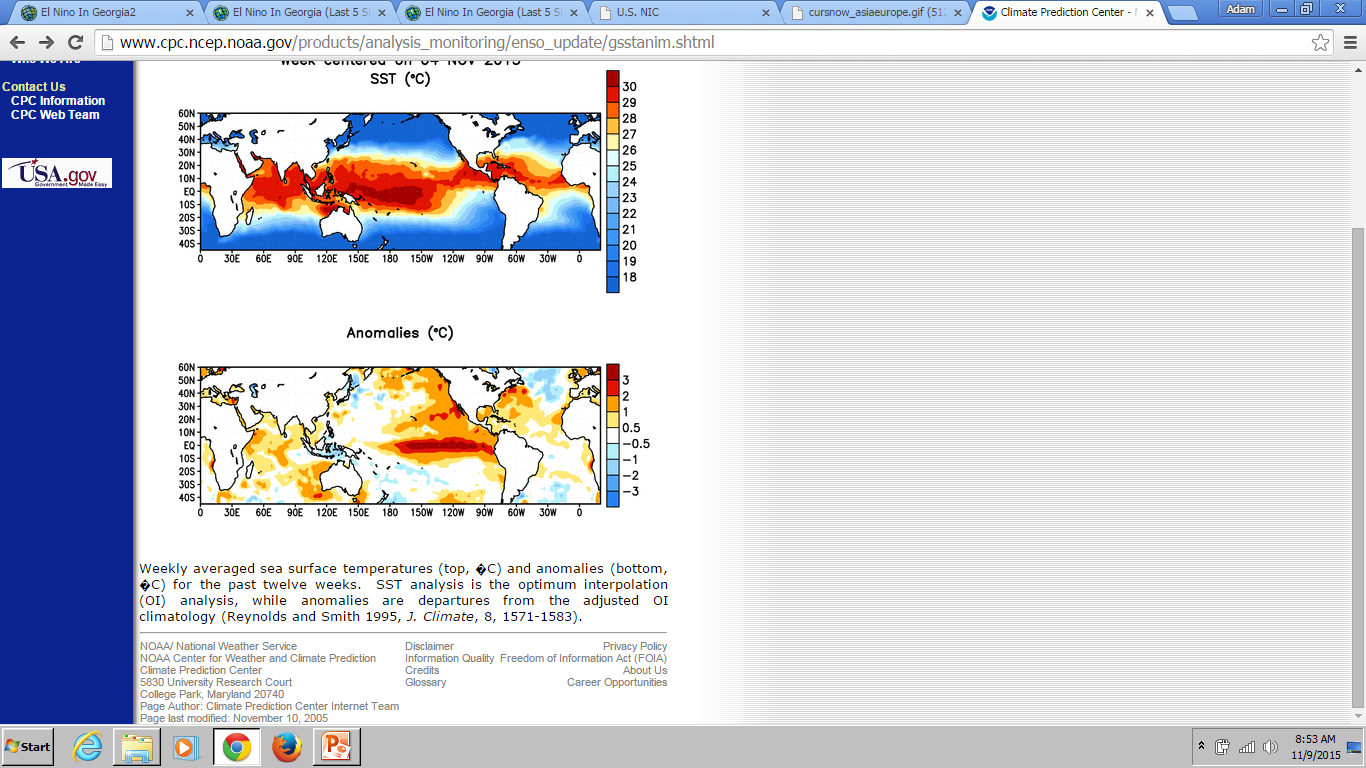 Siberian snow cover extent
Northeast Pacific SSTs
Summary
La Niña conditions likely through winter, then back to neutral for spring 
CPC Outlook –  Higher probabilities (%) to see Warmer and Drier than normal – but don’t be fooled by these outlooks!! 
Local study indicates closer to normal temps/precip – don’t  overlook influence of polar jet stream in eastern US
Recent “La Nina” episodes (last 10+ years) include notable winter & severe weather events